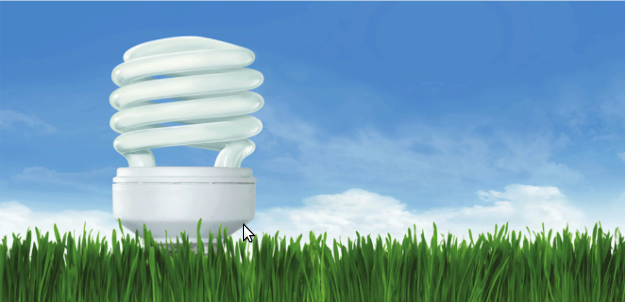 EFICIENCIA ENERGÉTICA
3
Andrés Pavez Jiménez
… en CHILE
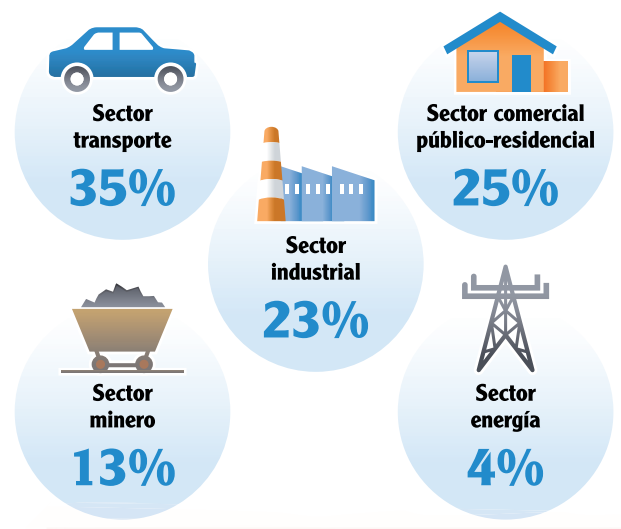 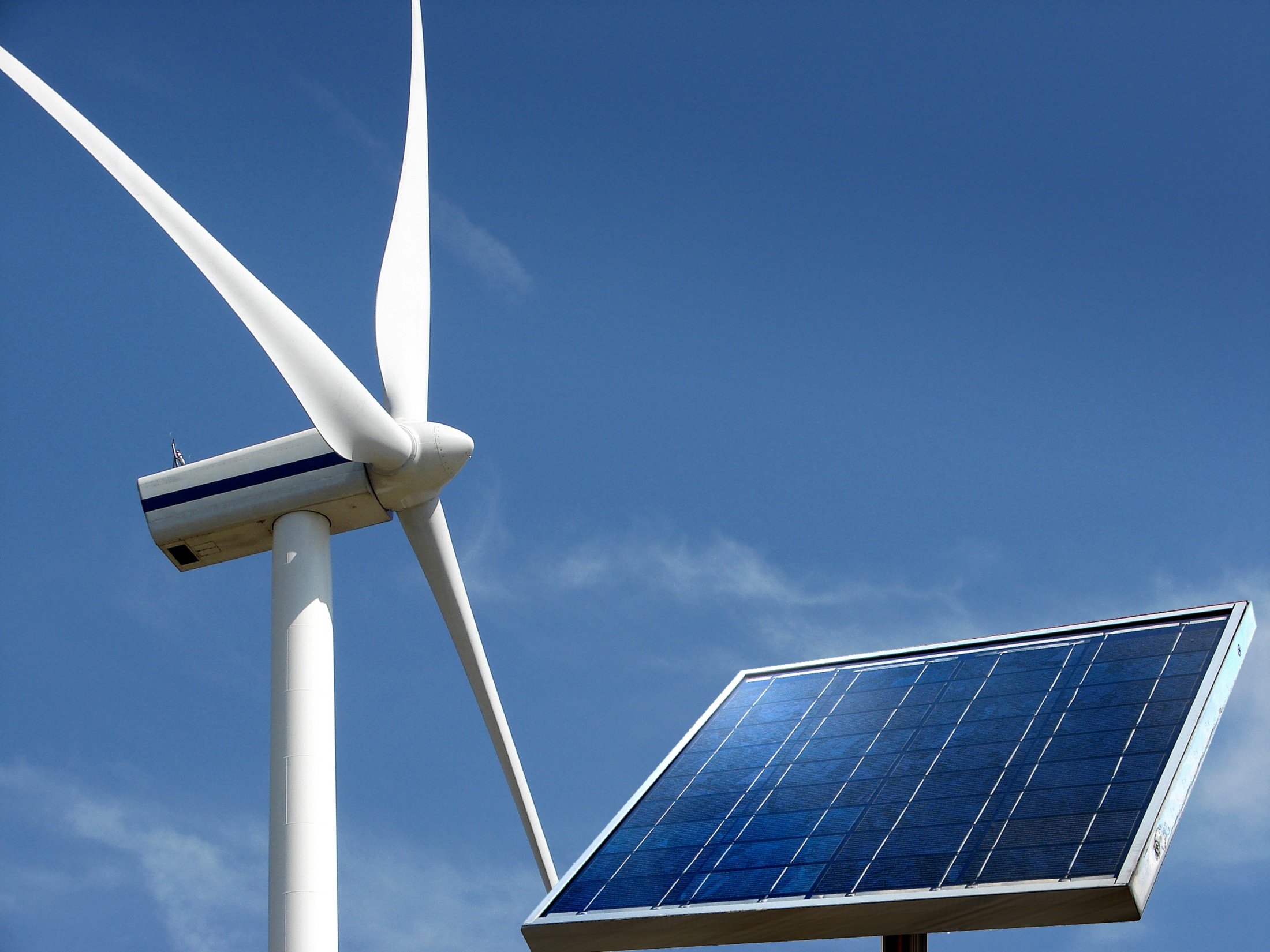 ¿ERNC?
¡No!
“No hay energía más barata
 que la que no se consume”
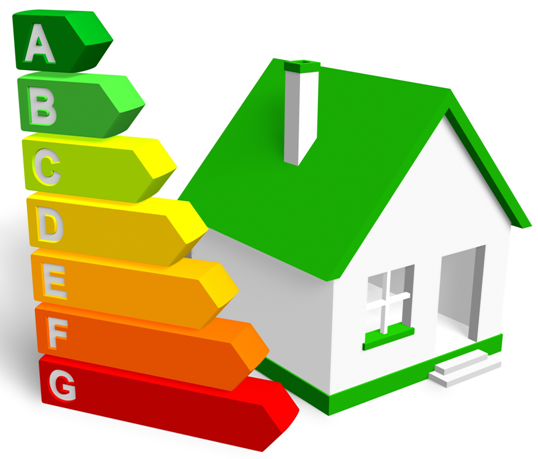 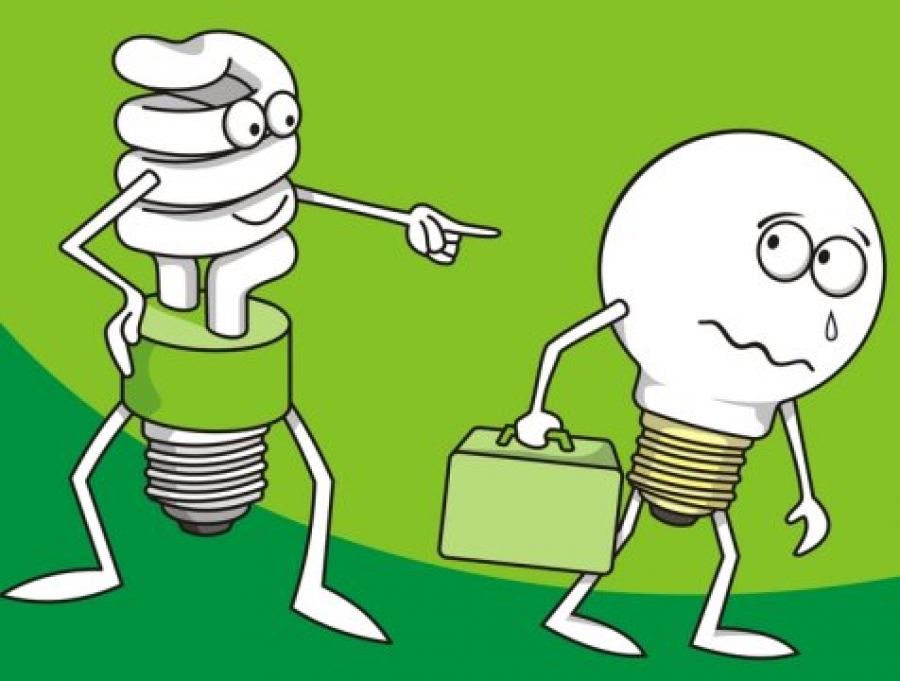 REEMPLAZA TUS AMPOLLETAS
4
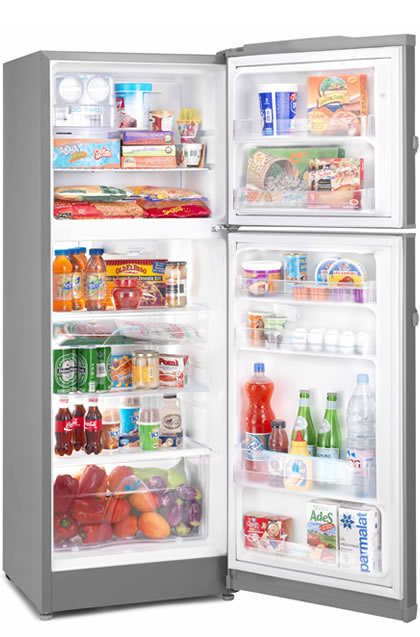 Algunas 

MALAS
PRÁCTICAS
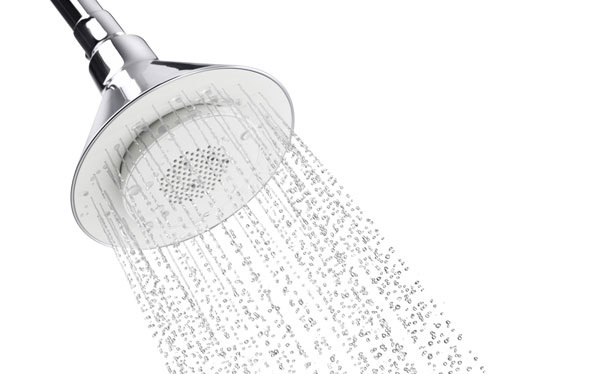 Toma duchas cortas
De 5 minutos
EVITA EL


CONSUMO VAMPIRO
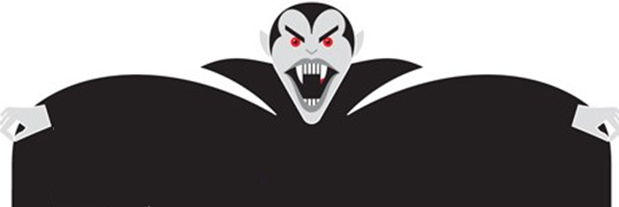 CONSUMO COMPLETO
¡Con o sin celular!
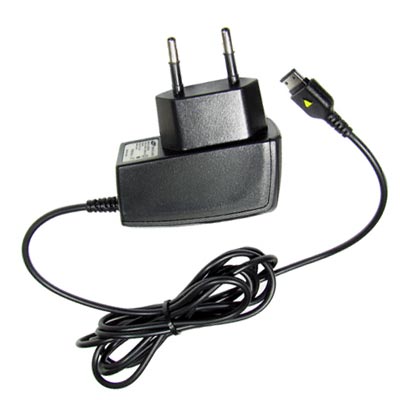 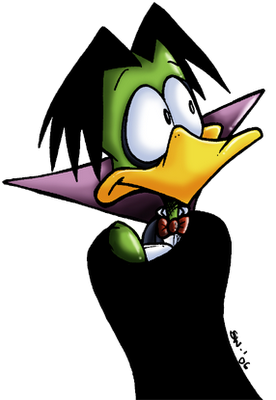 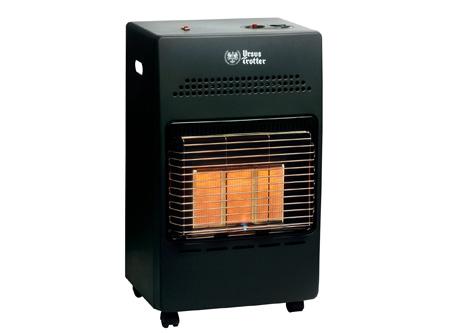 Dimensiona
tu consumo
Mejora la aislación térmica
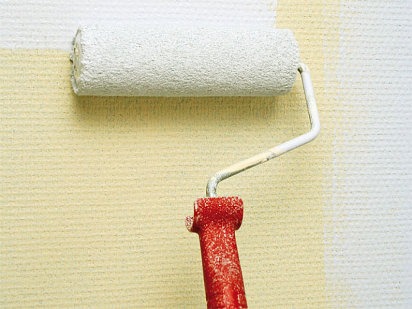 Pinta tu casa
de colores
CLAROS
Reúnete en
FAMILIA
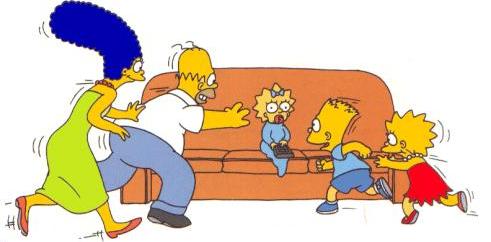 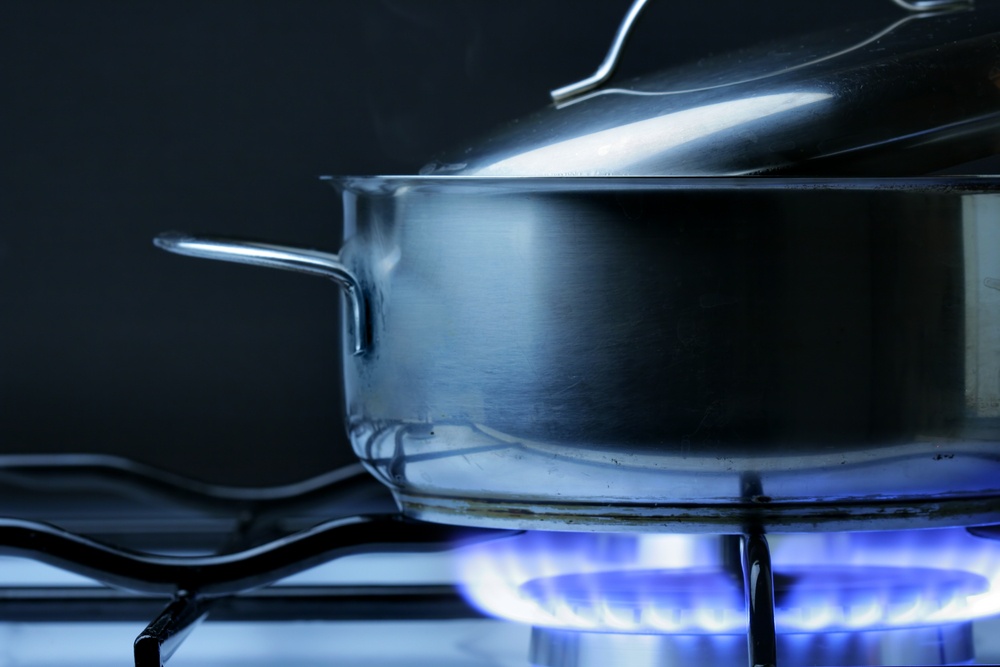 En la cocina…
Ollas tapadas
Llama justa
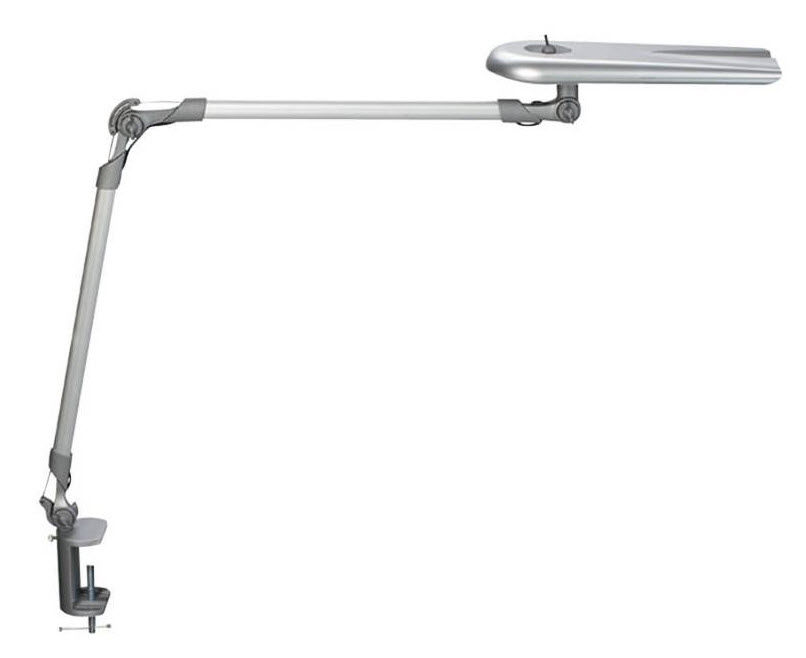 Ilumina directamente
Tus zonas de Trabajo
40 [W] en Escritorio > 200 [W] en Techo
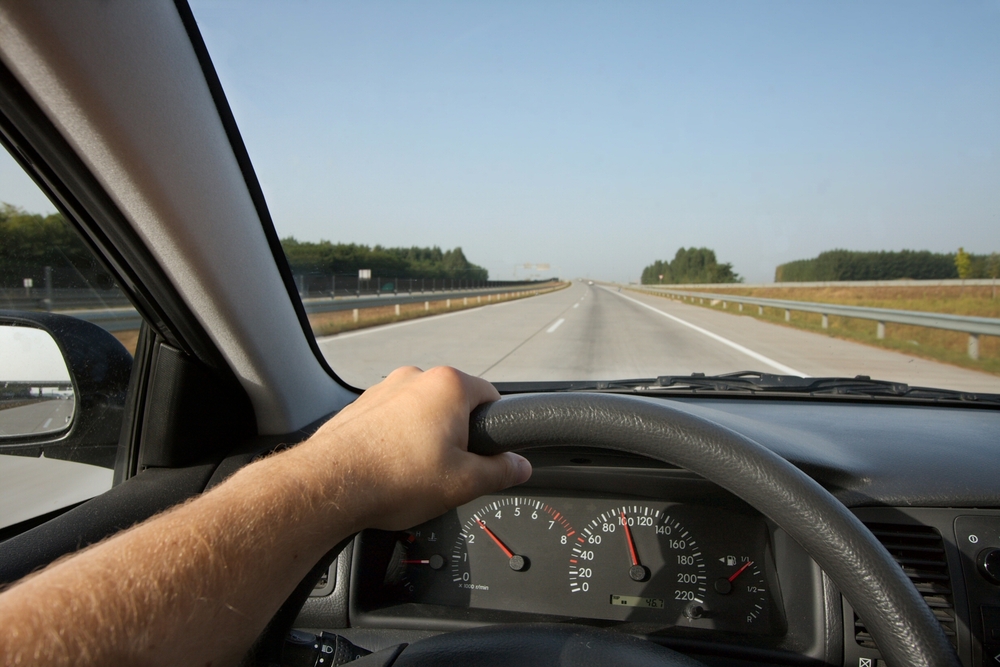 Conduce a velocidad uniforme
Revisa la presión de neumáticos
titulo
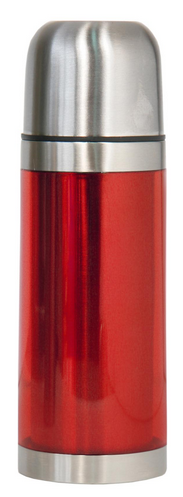 Utiliza un TERMO
para mantener el agua
Caliente
ALTO CONSUMO
¿Qué tienen en común?
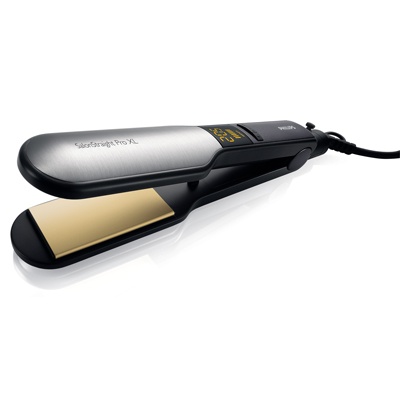 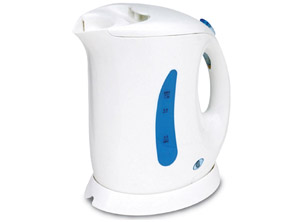 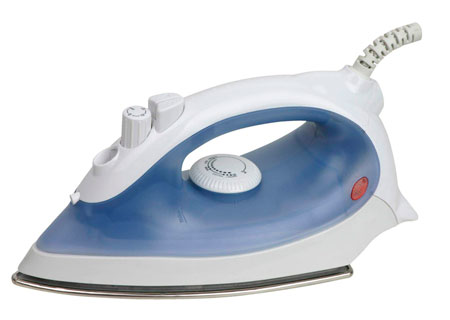 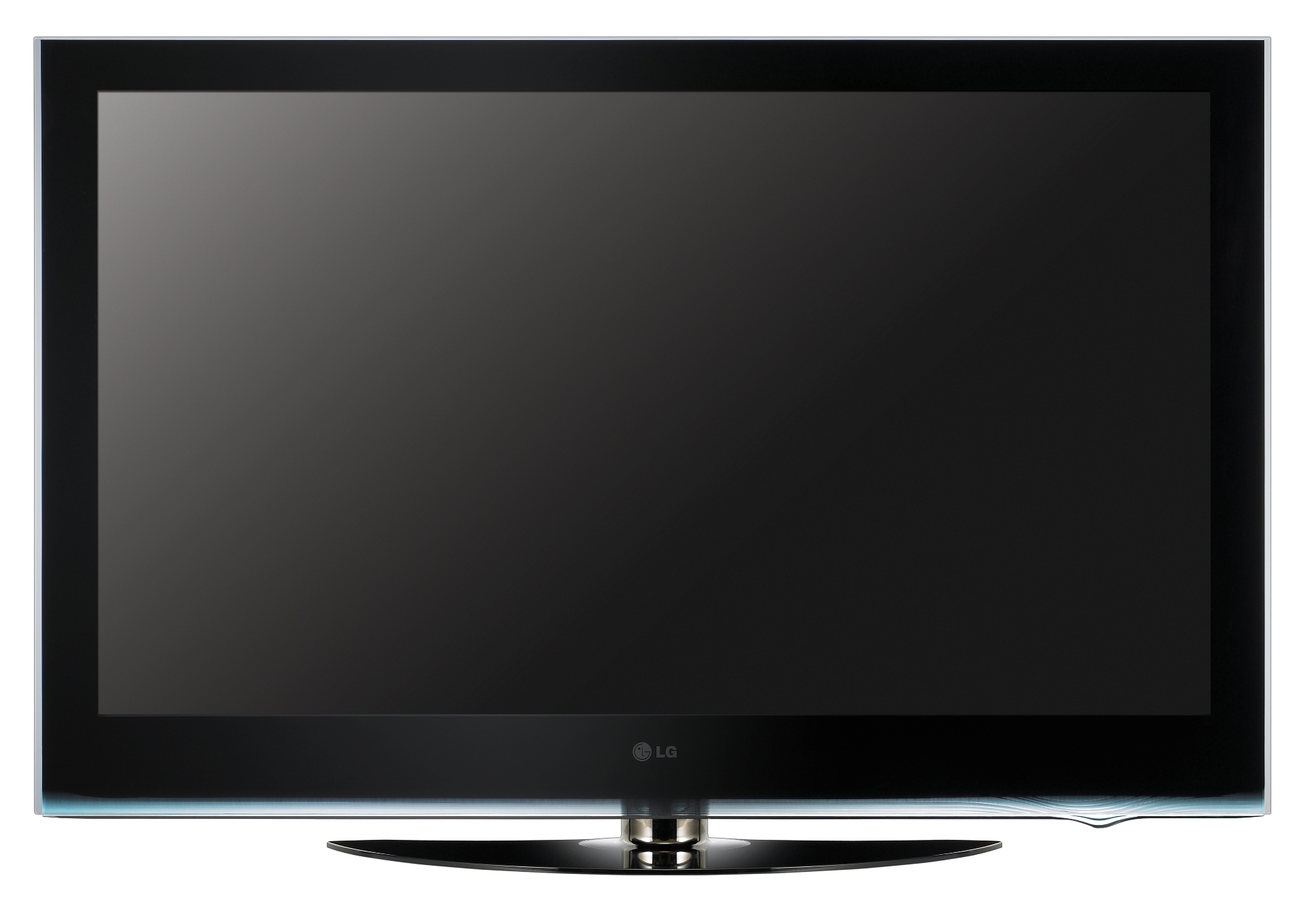 ¿Qué tecnología es más
EFICIENTE?
titulo
$2160/$6000/$2880/$1440
Etiquetado de eficiencia
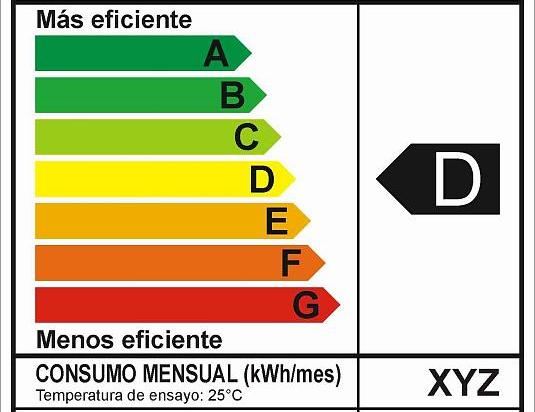 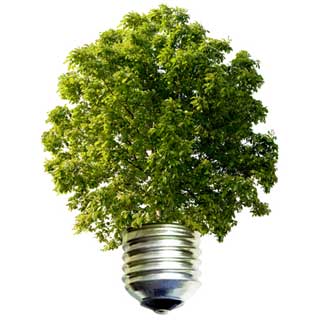 Súmate al 
desafío por la
EFICIENCIA
ENERGÉTICA
¡Gracias!